Fair zum Erfolg
Elmar Braig
[Speaker Notes: Erstes Fair zum Erfolg Turnier
Wer weiß, was Fair zum Erfolg ist?
Worauf habt ihr euch hier heute eingelassen?]
Überblick
Entstehung
Leitbild
Aktionen
[Speaker Notes: Nur durch Leitbild ist Fair zum Erfolg das, was es ist]
Entstehung
Abwerbung als Modeerscheinung?
Entstehung
2006 Gründung der Königskinder Hohentübingen
2008 erstes Treffen
Januar 2010 Uridee
Ausarbeitung bei der WJEM 2010
[Speaker Notes: Impuls durch Forenbeitrag
Alles im Leben hat seinen Preis]
Geburt
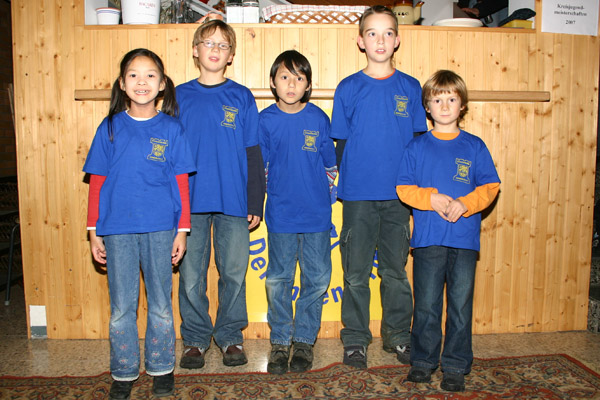 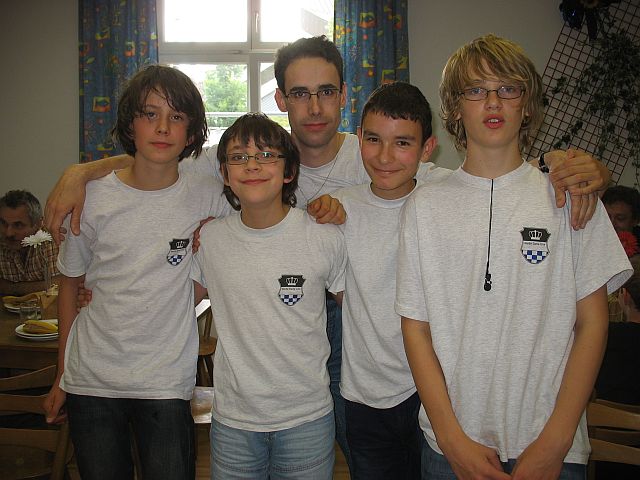 Entstehung
[Speaker Notes: Kooperation, keine Organisation
Linktausch, Leitbild]
Ausdehnung 2010
Entstehung
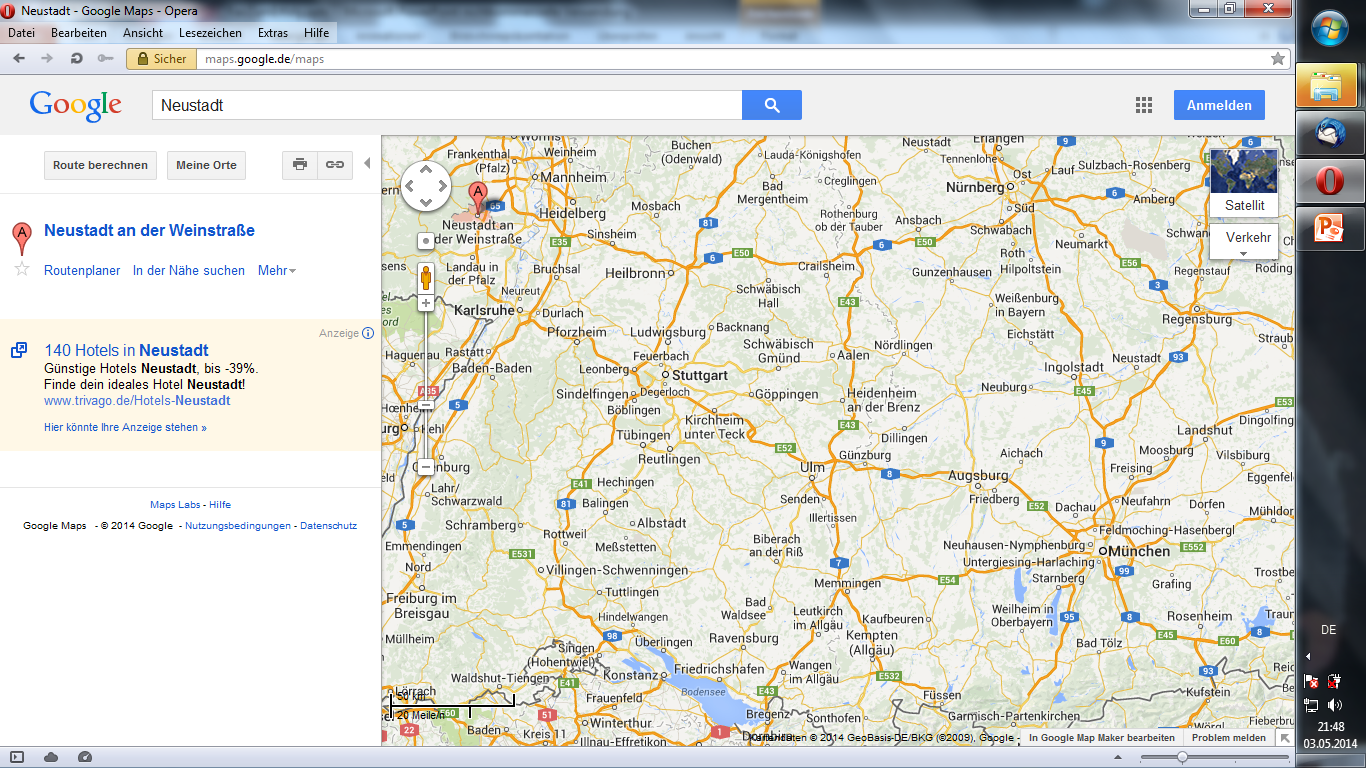 SF Ammerbuch
KK Hohentübingen
SC Weiße Dame Ulm
Google-Maps
Ausdehnung 2015
Entstehung
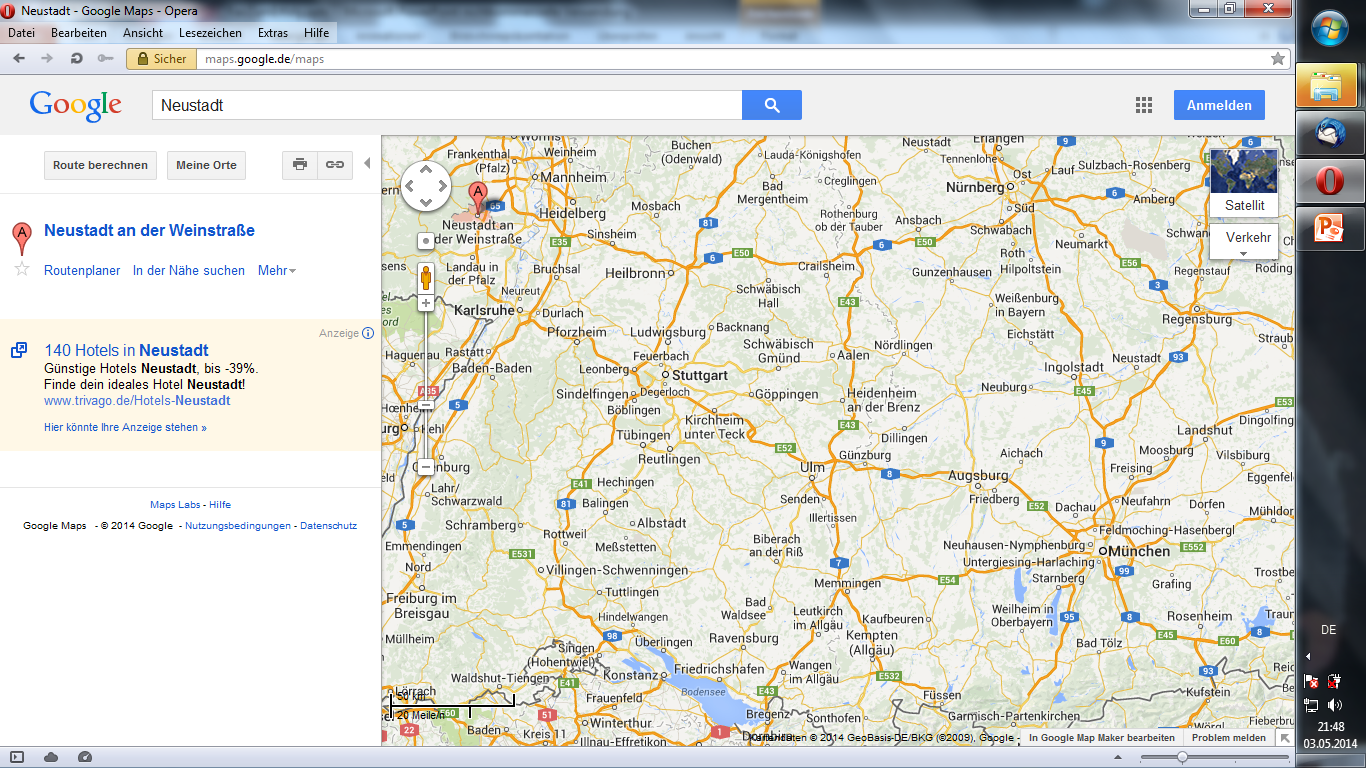 SP Sulzbach
SC Winnenden
SV Aalen-Ellwangen
SC Ostfildern
SV Weichering
SF Göppingen
SF Ammerbuch
KK Hohentübingen
SC Weiße Dame Ulm
SF Vöhringen
Google-Maps
[Speaker Notes: 1. Initiative von Ostfildern]
Das Leitbild
Schwerpunkt Jugendarbeit 
Förderung aller Interessierter 
Ohne Leistungszwang
Erfolge nur durch gute Spiele
keine gezielte Abwerbung!
Leitbild
[Speaker Notes: Kontrolle durch Teilnehmer erwünscht
Abwerbung ist unfair
Fairness gegenüber Spielern, Gegnern und anderen Vereinen]
Trainingsveranstaltungen
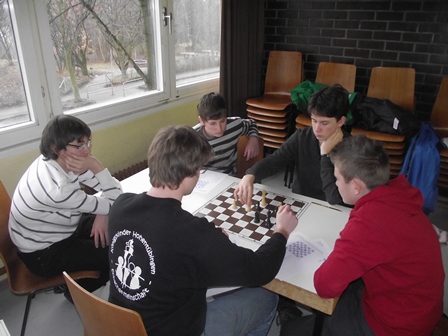 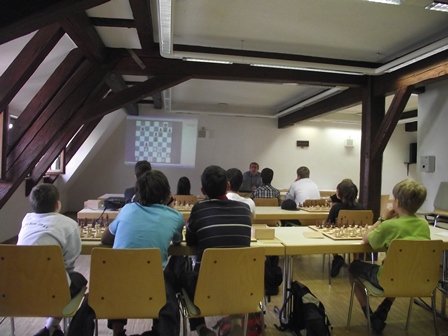 DITAM
Stationentraining
GM/IM-Training Lanka, Manakov, …
Aktionen
Schachfreizeiten
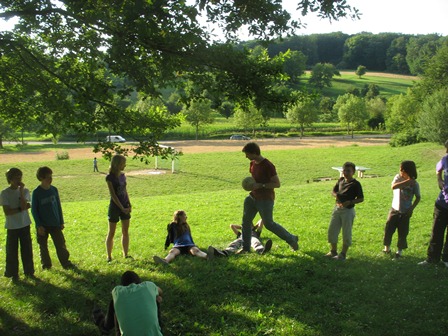 Aktionen
[Speaker Notes: Sommerfreizeit Weiße Dame Ulm wechselnde Orte
Naturfreundehaus mit Göppingen]
Trainereinstiegskurs
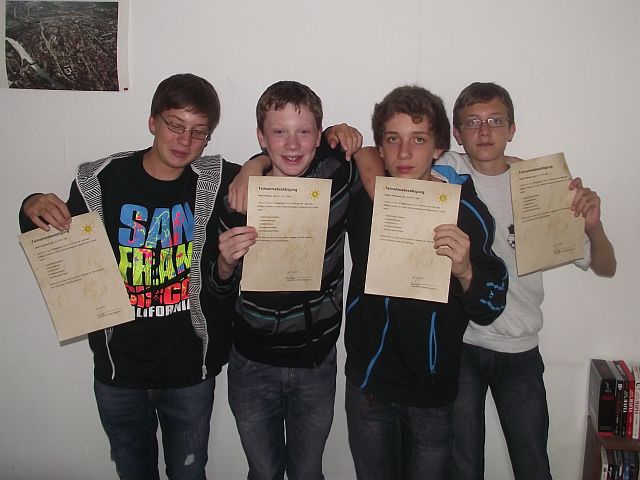 Aktionen
[Speaker Notes: Funktionäre werden gebraucht!
Didaktik
Pädagogik - 2. Teil in ständiger Überarbeitung]
Fazit
Kooperation
Mehr Angebote für alle
Verbesserte Angebote
Wechselhafte Annahme der Angebote
Prozess
Ziel: Stärkung „fairer“ Vereine
Preis: Einhaltung des Leitbildes
[Speaker Notes: Prozess des Zusammenwachsens hier beschleunigen
In diesem Sinne: Nicht viel Erfolg, sondern fairen Erfolg]